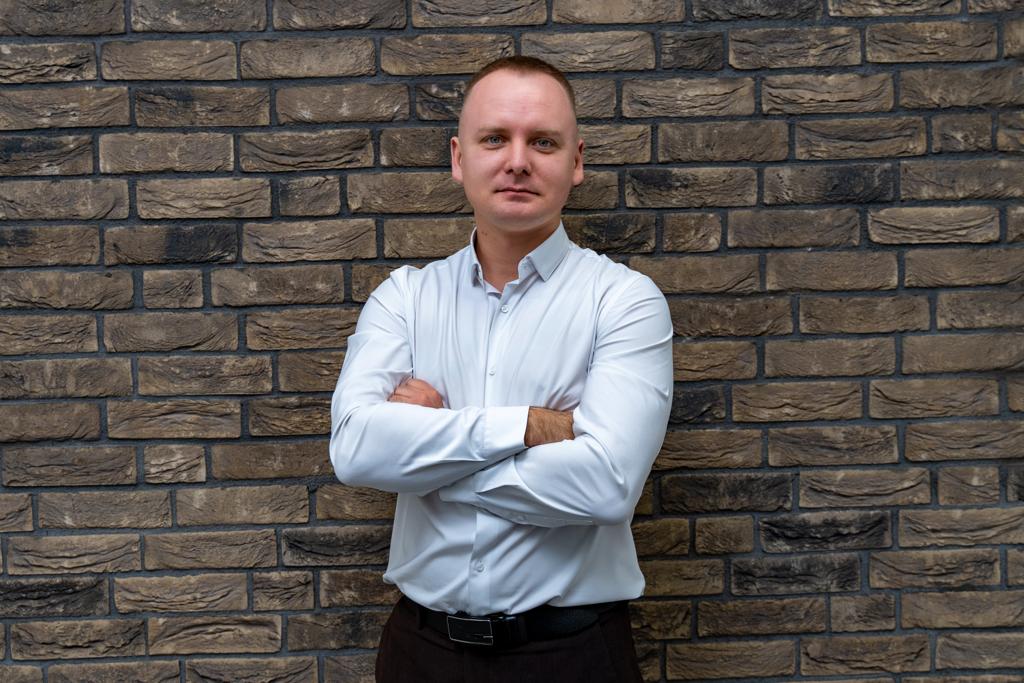 Трубчанинов Данил
Руководитель по развитию стратегического партнерства ГК ТОЧНО
Приложение для АН: необходимость или бесполезный инструмент
Структура взаимодействия застройщика и АН
Процесс создания приложения 
Подводные камни при создании приложения
58
многоэтажных дома
успешно введены в эксплуатацию
ТОП-10 в РФ
ТОЧНО – лидирующая инвестиционно-строительная компания Юга России, которая объединила
под своим брендом крупнейшего застройщика СК ООО «ЮгСтройИмпериал». Входит в ТОП-10
крупнейших строительных компаний РФ, включена в список системообразующих предприятий России.

Основана в 2013 году. Головной офис находитсяв Краснодаре, проекты – Краснодар, Новороссийск, Туапсе, Армавир, Тихорецк, Ялта, Белгород.Группа компаний специализируется
на строительстве по монолитно-кирпичной технологии и предусматривает весь комплекс работ: от создания идеи проекта до его реализации
и управления готовыми девелоперскими проектами. Группа компаний включает в себя производство строительных материалов, собственный парк специализированной строительной техники, застройщиков и различные сервисы для создания современной инфраструктуры для жилых комплексов.
Это если официально. А если коротко и по делу – мы большая амбициозная команда из 2 500 специалистов, которые объединены стремлением создавать и развивать полноценную современную среду для жизни людей.

Общая площадь проектов, реализованныхи обслуживаемых компанией, – более 1 500 000 м² жилья и коммерческой недвижимости. Одновременно с этим компания строит более 1 500 000 м² в пяти городах Краснодарского края, Белгородеи республике Крым.

Результаты мы измеряем не только в квадратных метрах, а еще в гектарах благоустроенных зеленых территорий, построенных детских садах, школах, поликлиниках, храмах, фитнес-центрах, парках и бульварах. Мы переносим их из рекламных рендеров в реальность даже в лучшем виде,чем планируем изначально – таков наш принцип.
>3 000 000 м²
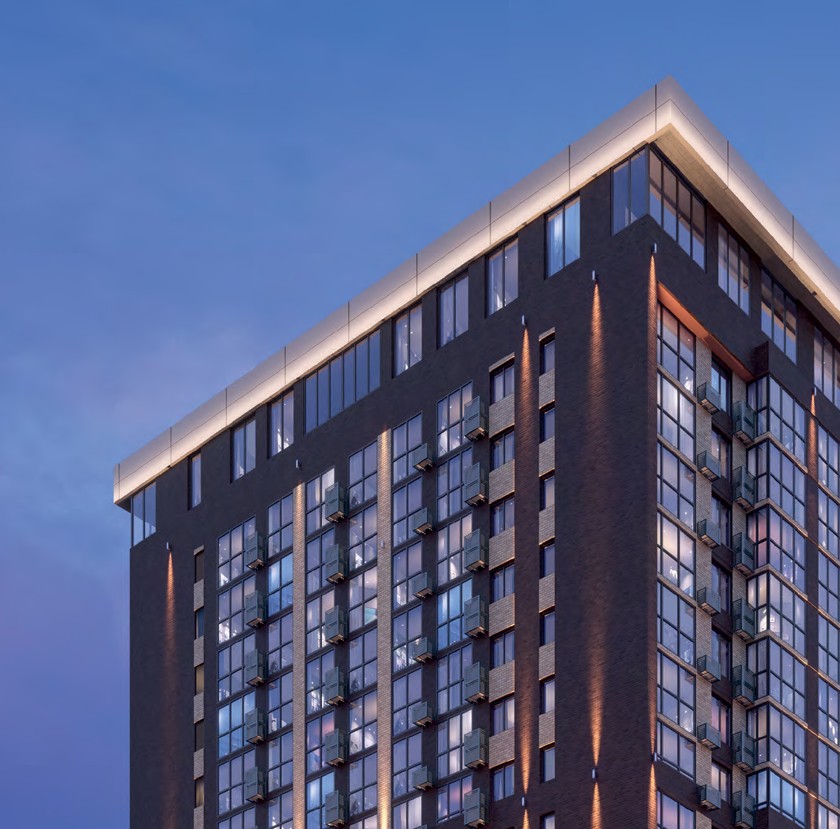 общая площадь проектов компании
19 157
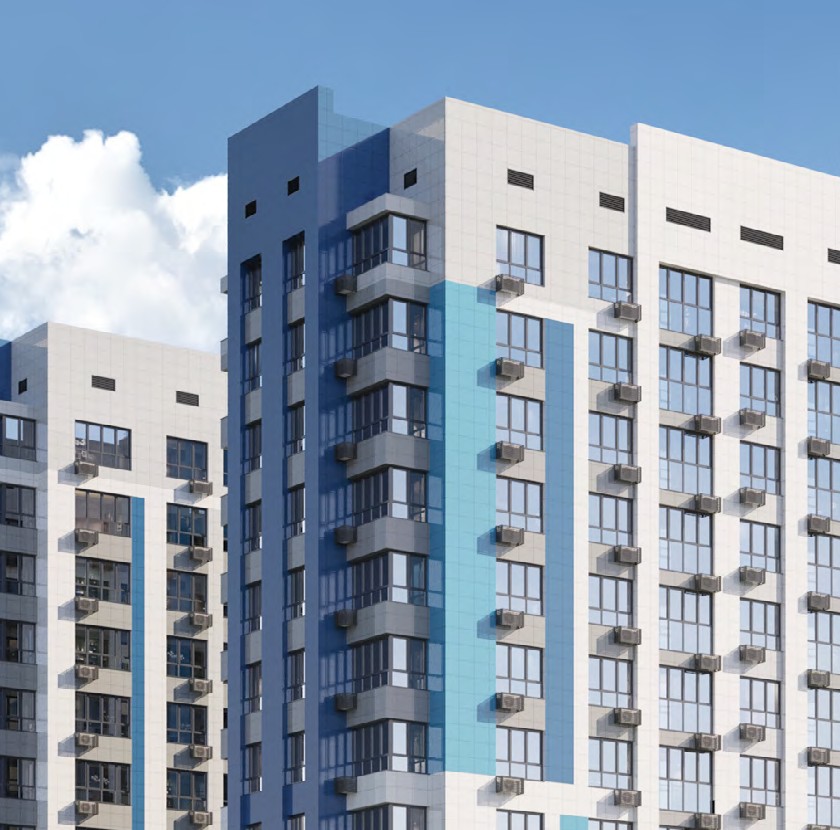 ключей от квартир вручили нашим жителям
Группа Компаний Точно - новое коммерческое обозначение Застройщиков Группы Компаний ЮгСтройИмпериал в соответствии с ЕИСЖС. Застройщики Группы Компаний: ООО «Белые Росы», ОООСЗ «ЮгСтройИмпериал», ООО «Империал Град», ООО «Империал Коммерц», ООО СЗ «Римские каникулы», ООО «Строй Бизнес Групп».
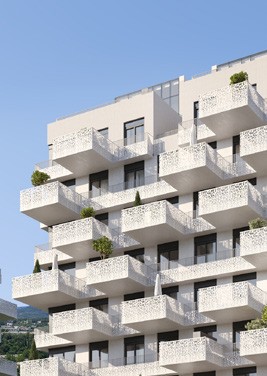 Коммерческая недвижимость ТОЧНО Бизнес
Застройщик ТОЧНО строитель
Сеть фитнес-клубов
Сервисная компания ТОЧНО Дом
Агентство недвижимости ТОЧНО Риелт
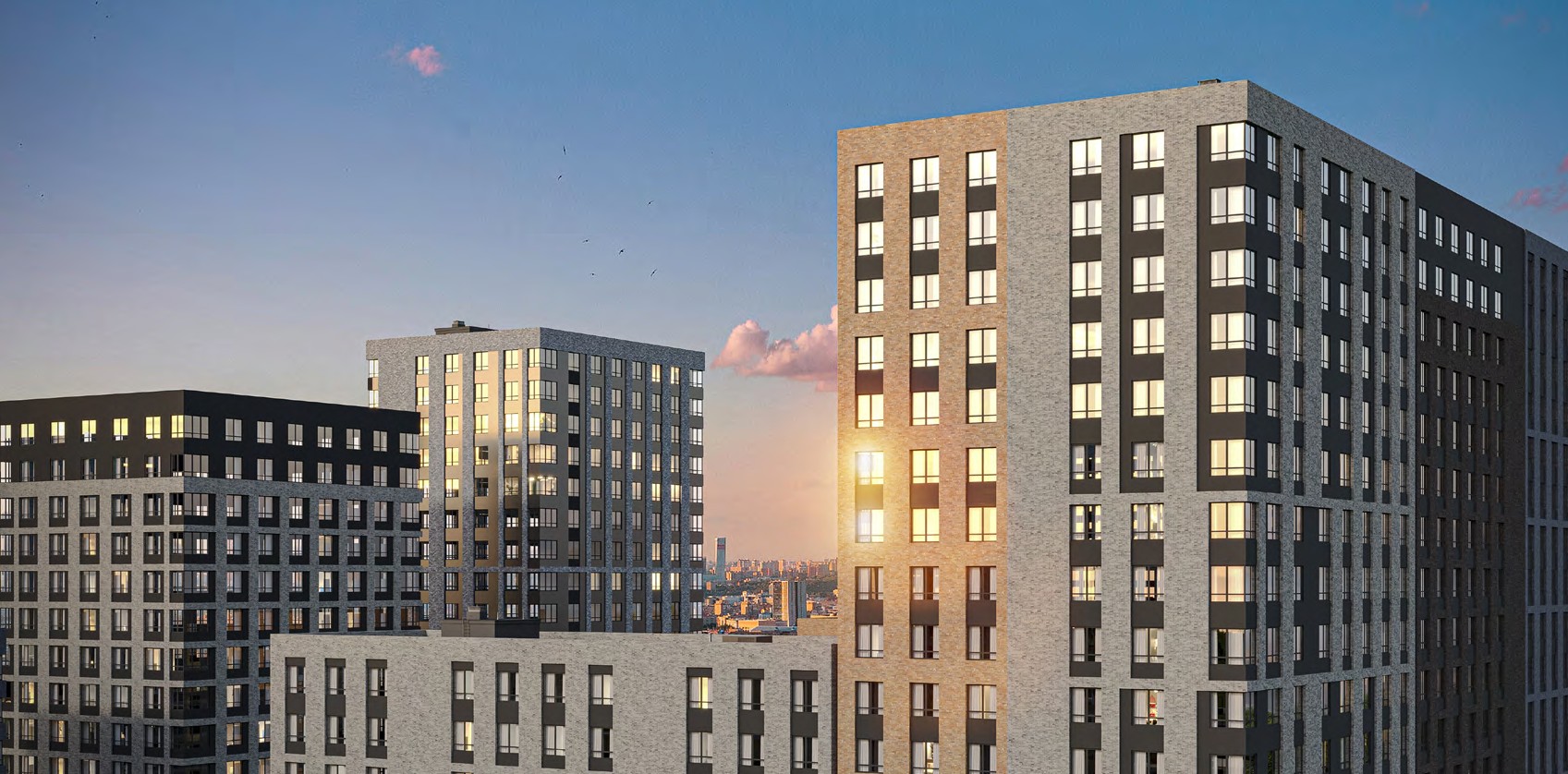 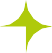 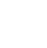 Парк спецтехники ТОЧНО Транспорт
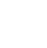 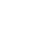 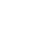 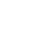 Благотворительный фонд ТОЧНО Добро
4
5
Новые отделы: 
- контроль качества
- забота о клиентах
- безопасность и т.д.
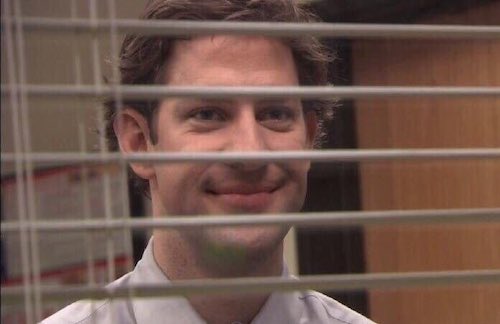 Структура отдела по работе с партнерами
РПП
МПП
МПП
МПП
Специалист 
по документообороту
Маркетолог
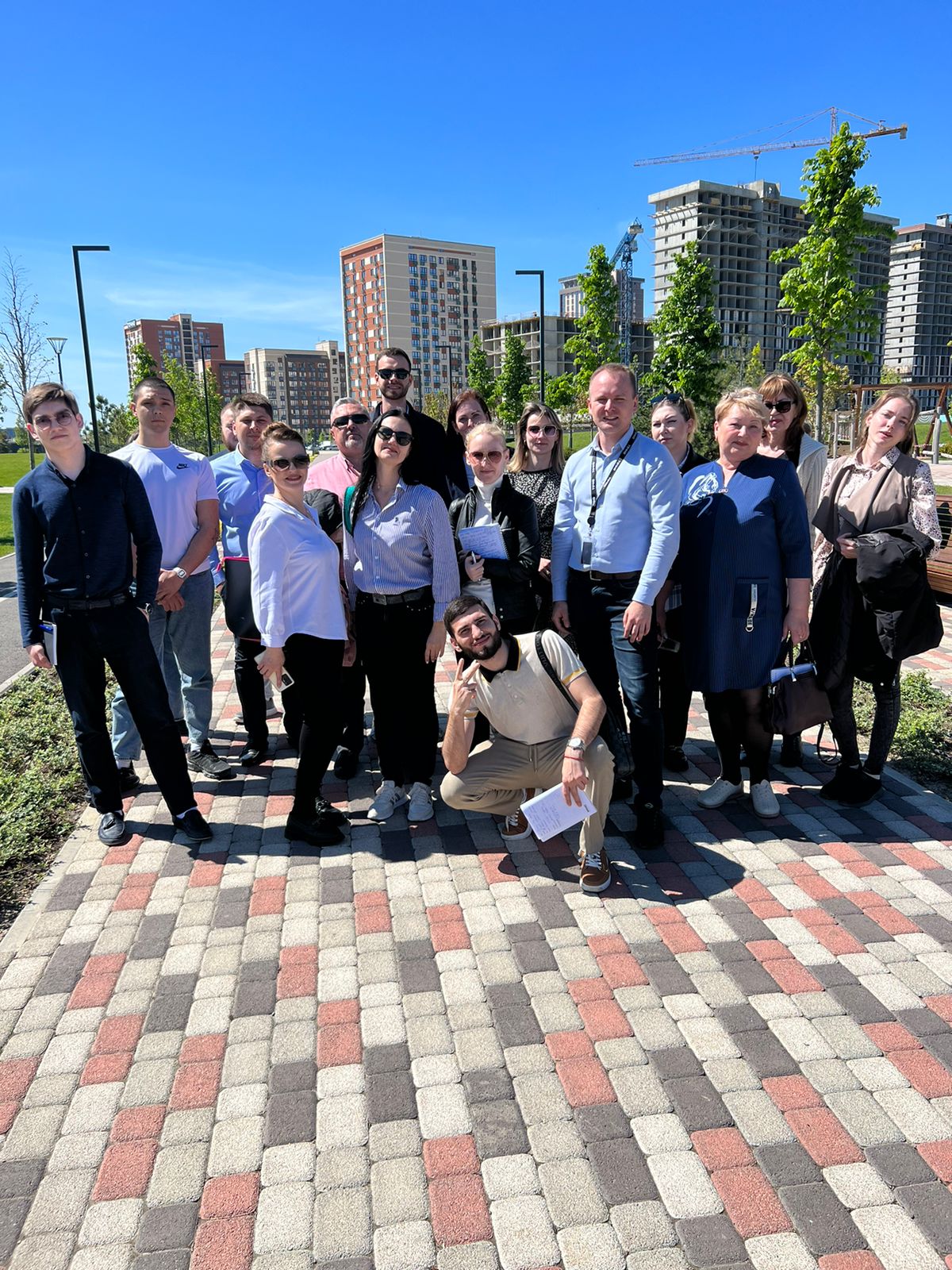 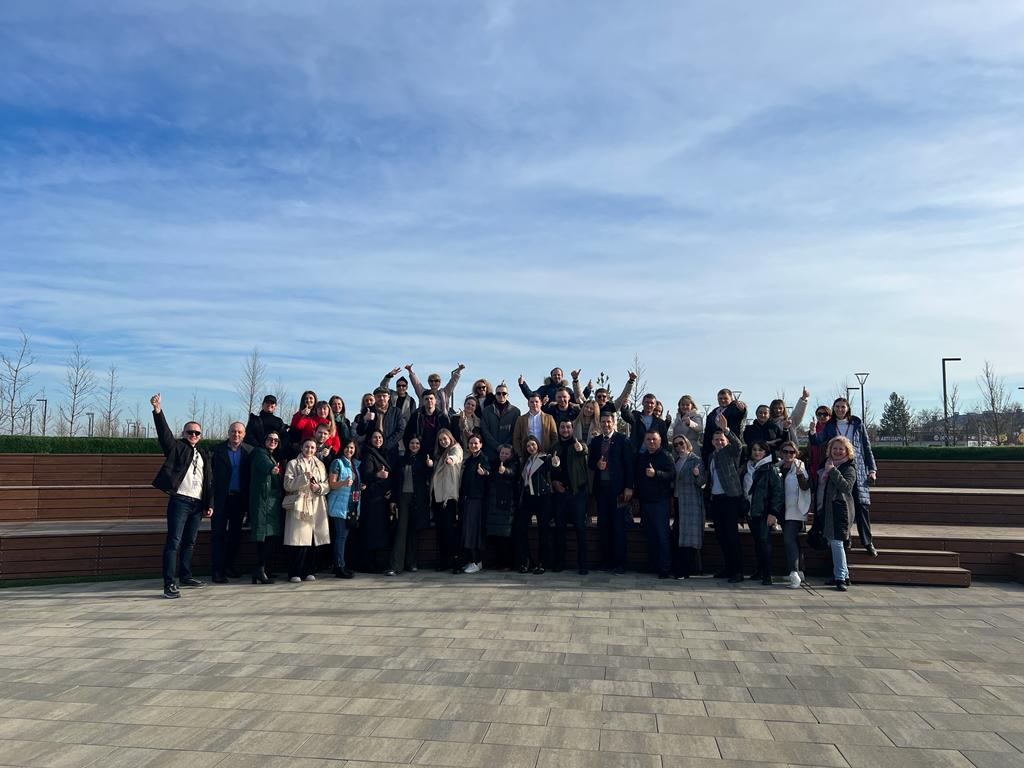 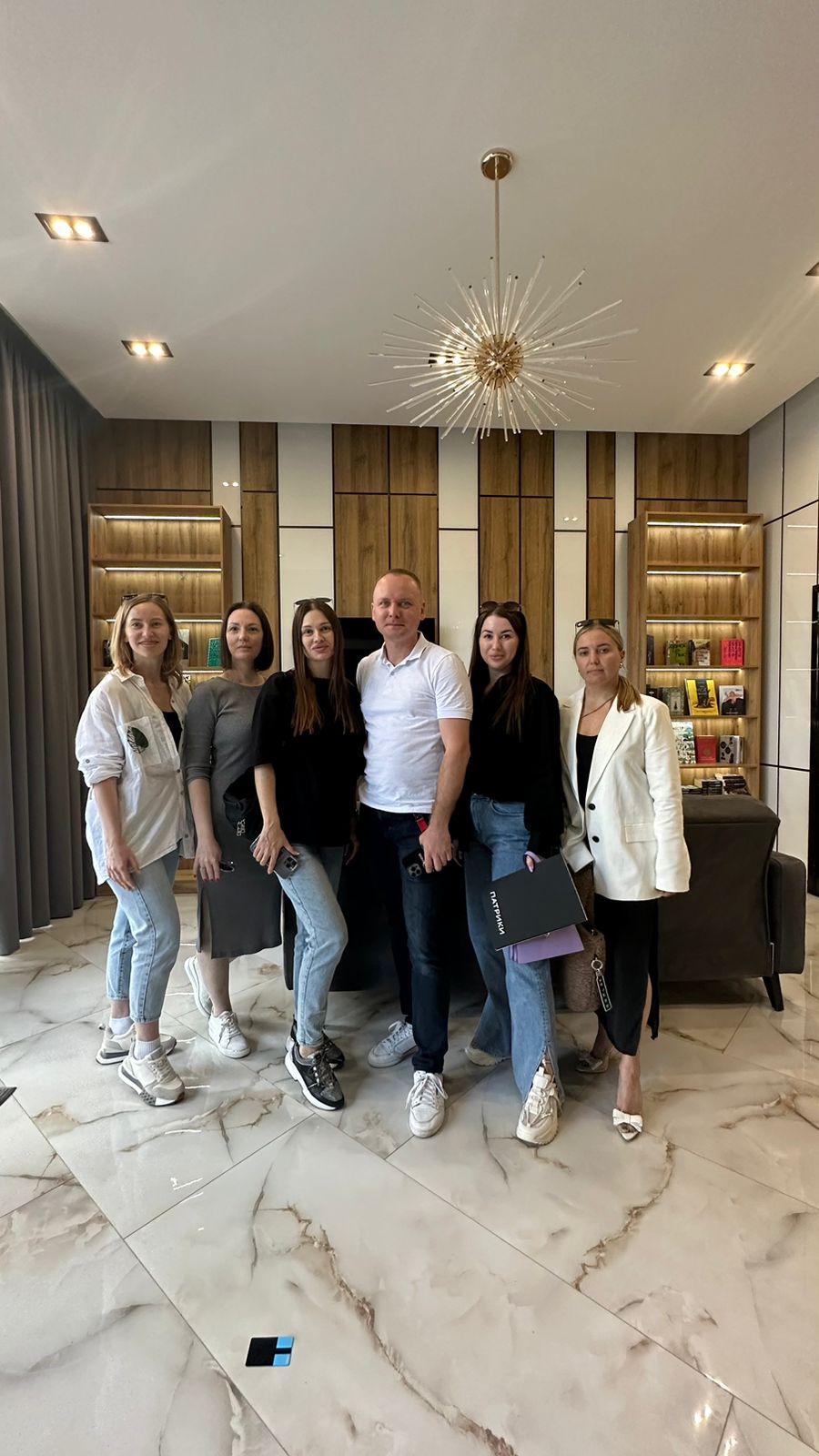 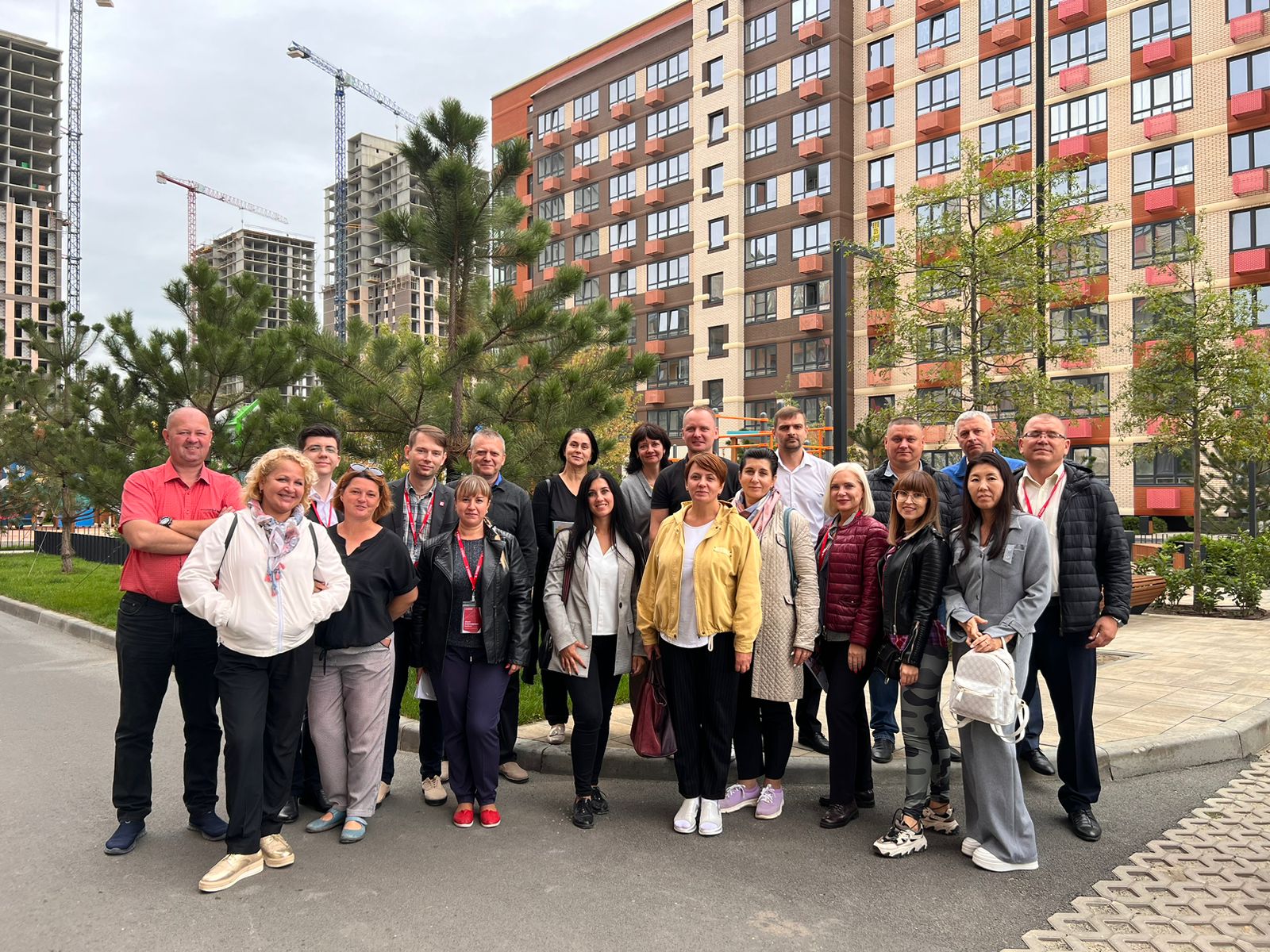 Чтобы улучшить взаимодействие с АН
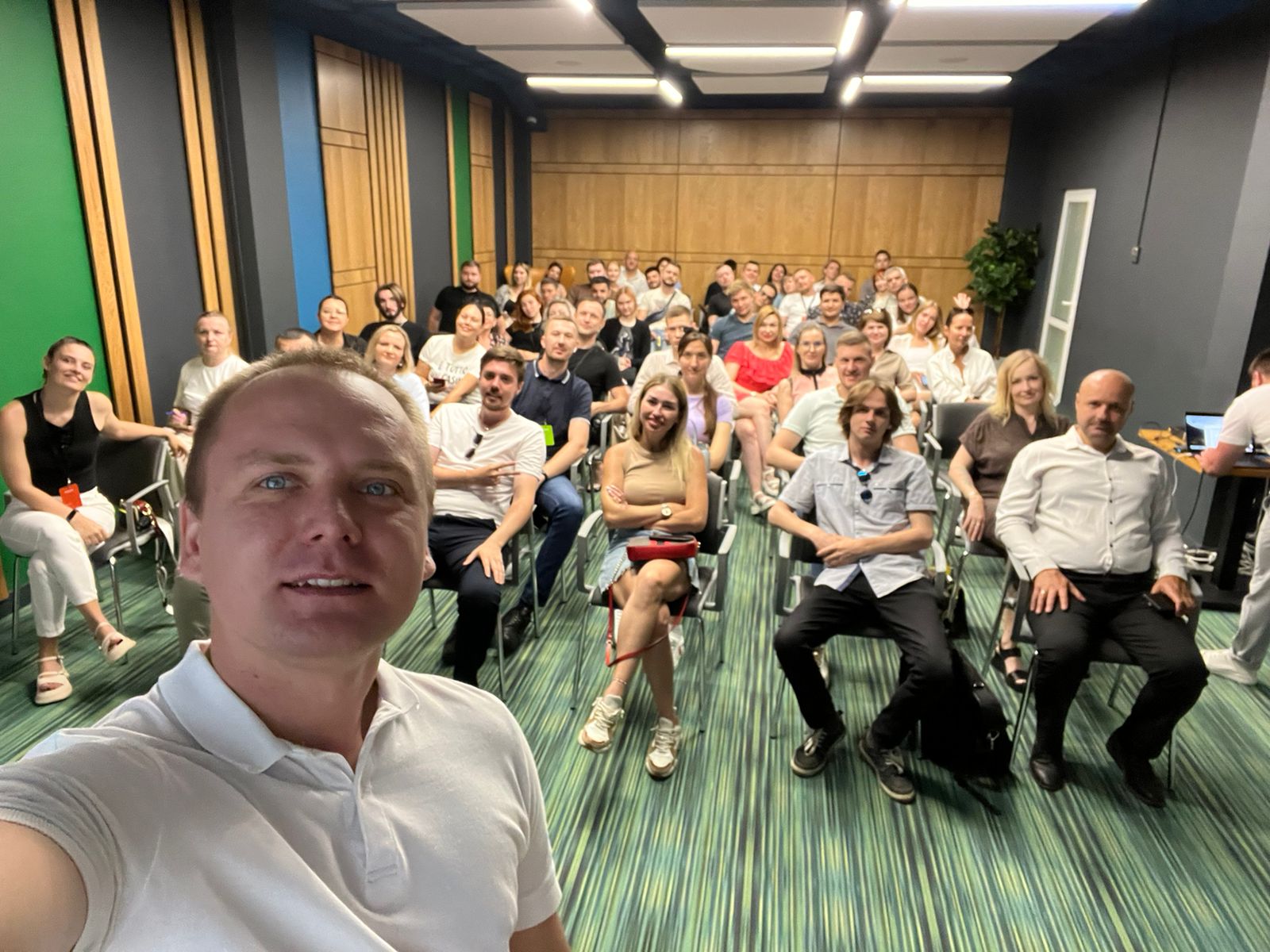 Мы:
повысили навыки публичных выступлений
улучшили знания о продукте
провели аттестацию менеджеров по работе с партнерами
Результат
Доля продаж АН

2021 г. – 32% 

2022 г. – 60%

2023 г. – 64%
Таким образом мы охватываем 1200 – 1400 агентов каждый месяц. 
Это показатель именно онлайн- 
и офлайн-презентаций и экскурсий
Снижается ли количество АН ?
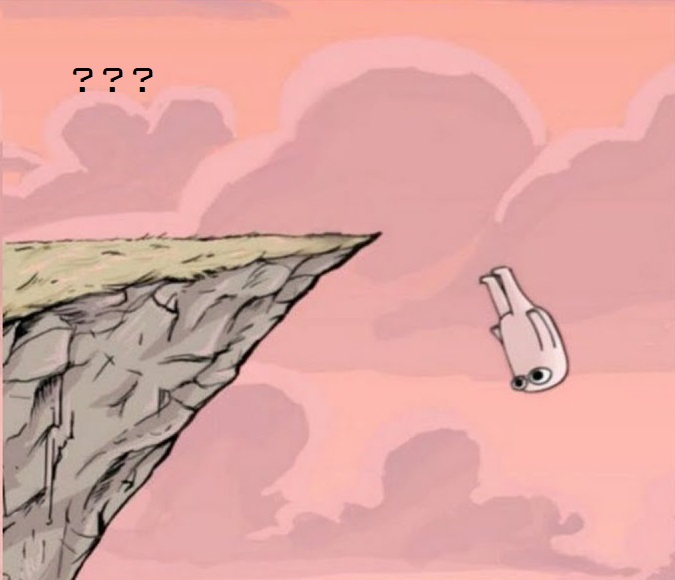 Процесс создания приложения
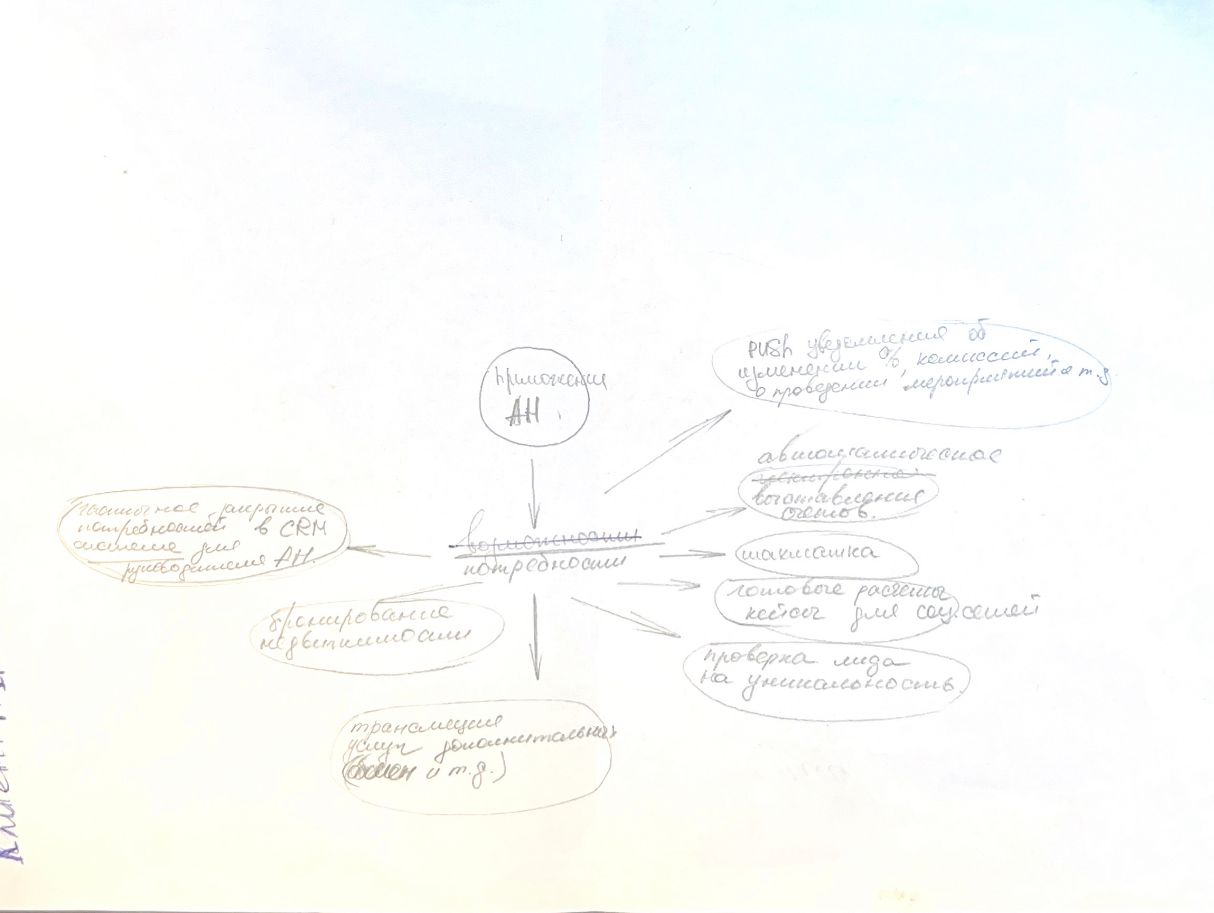 Идея сильнее оружия (с)
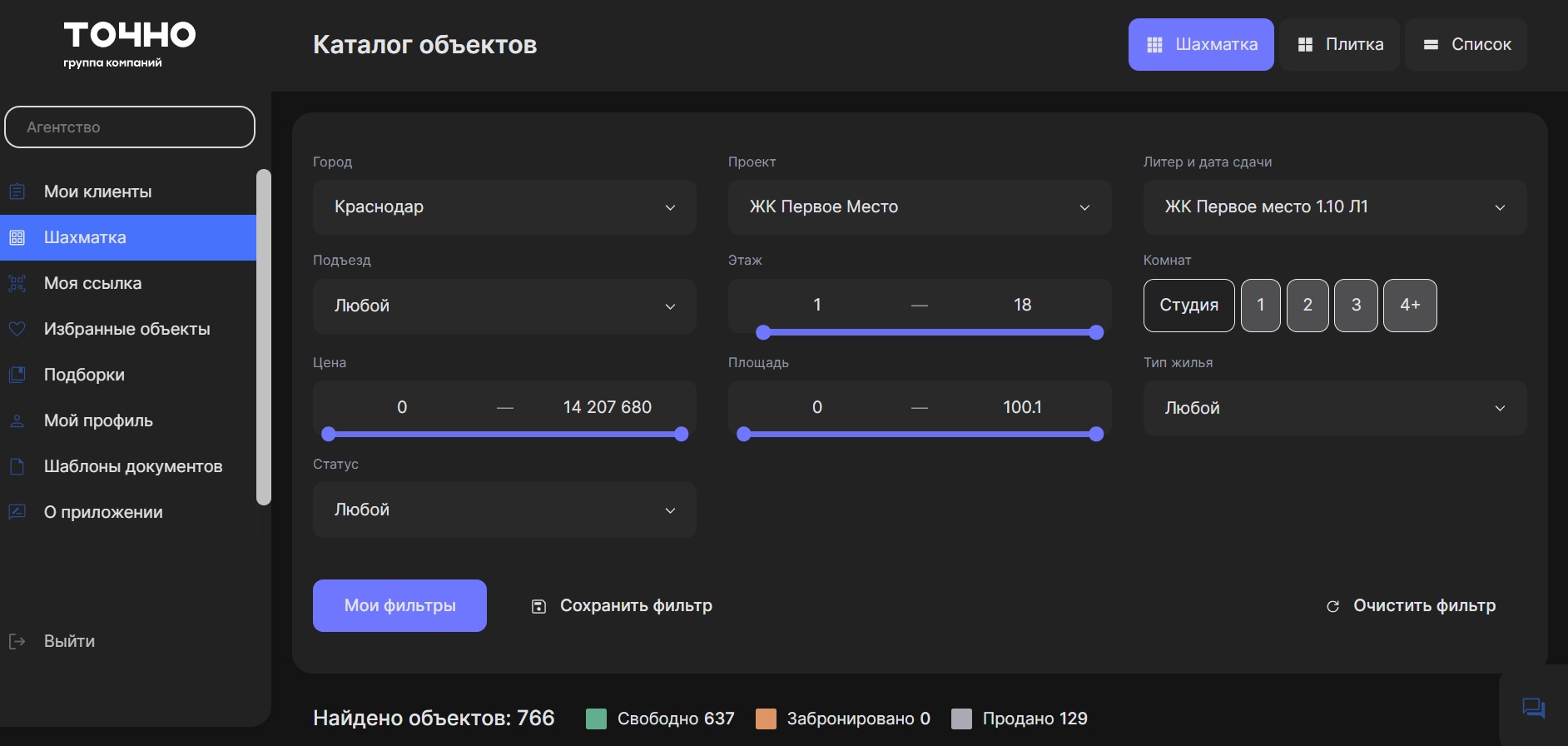 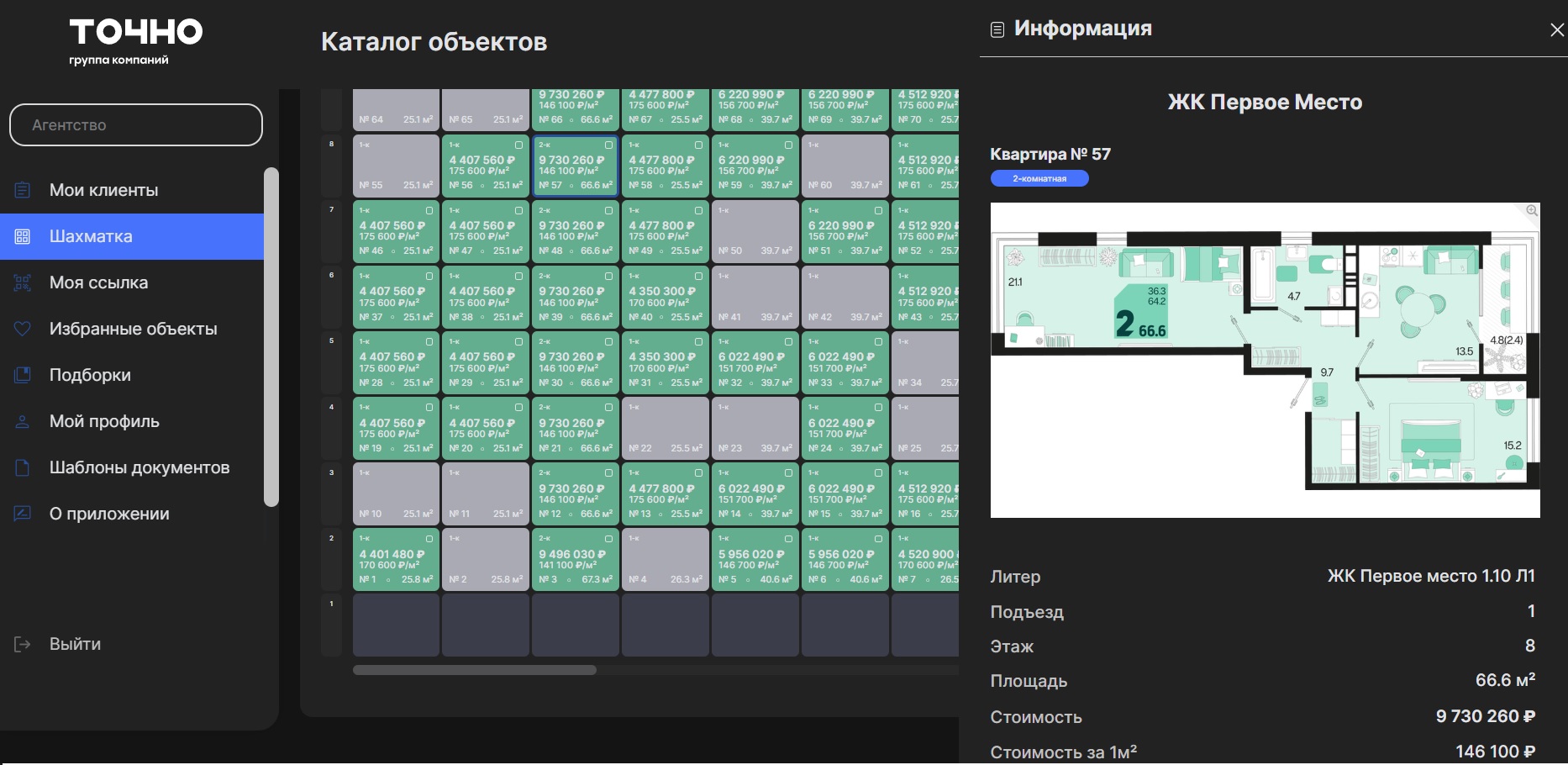 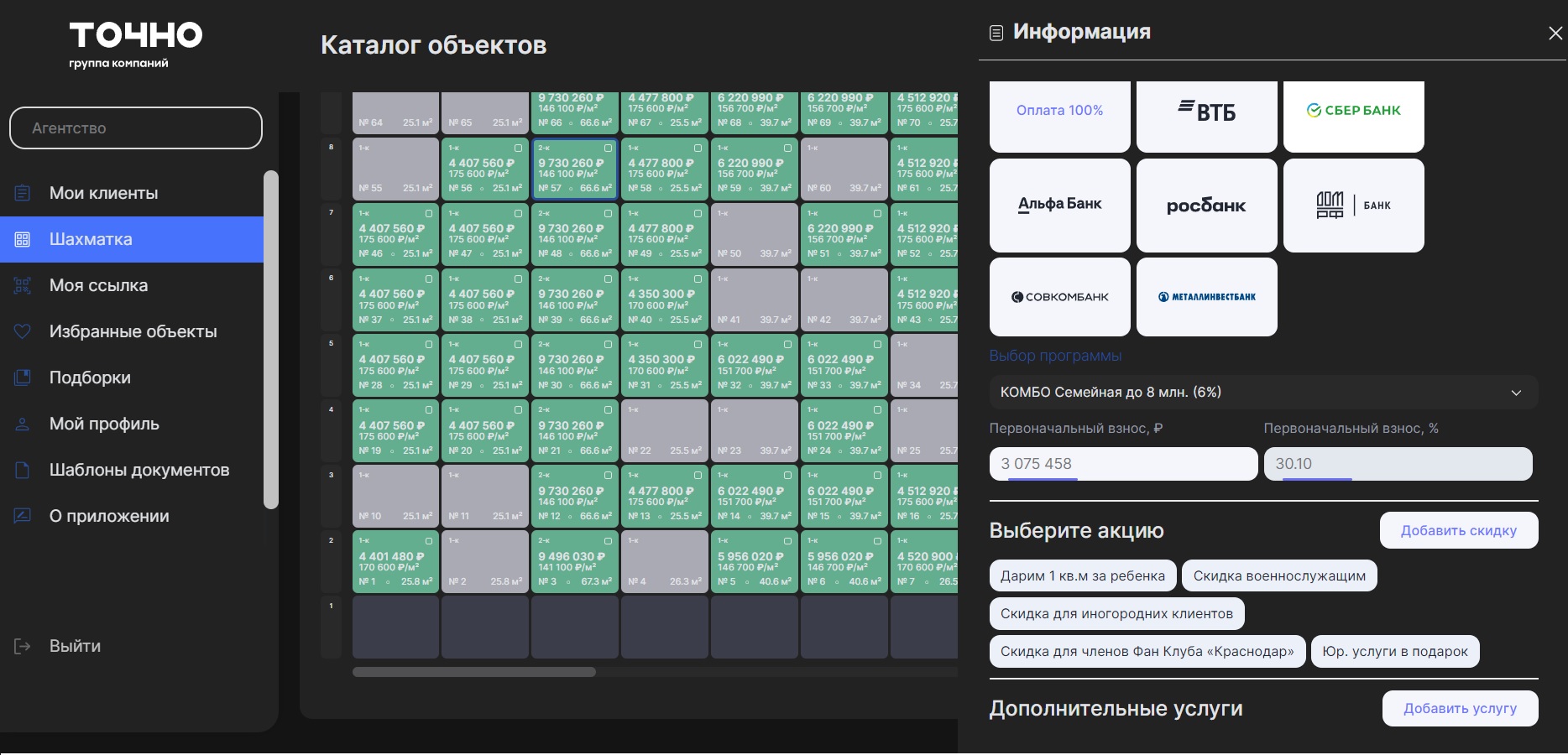 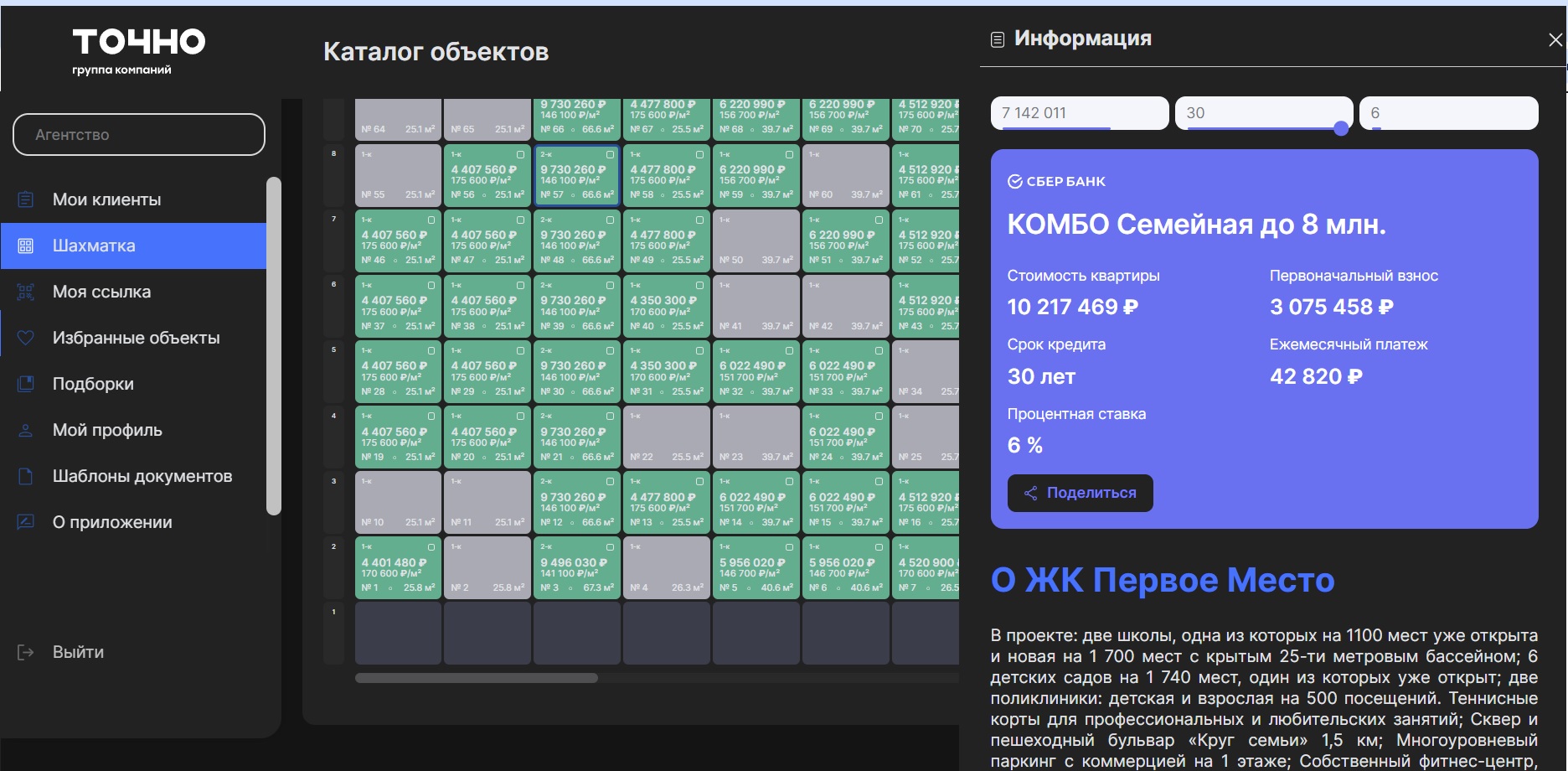 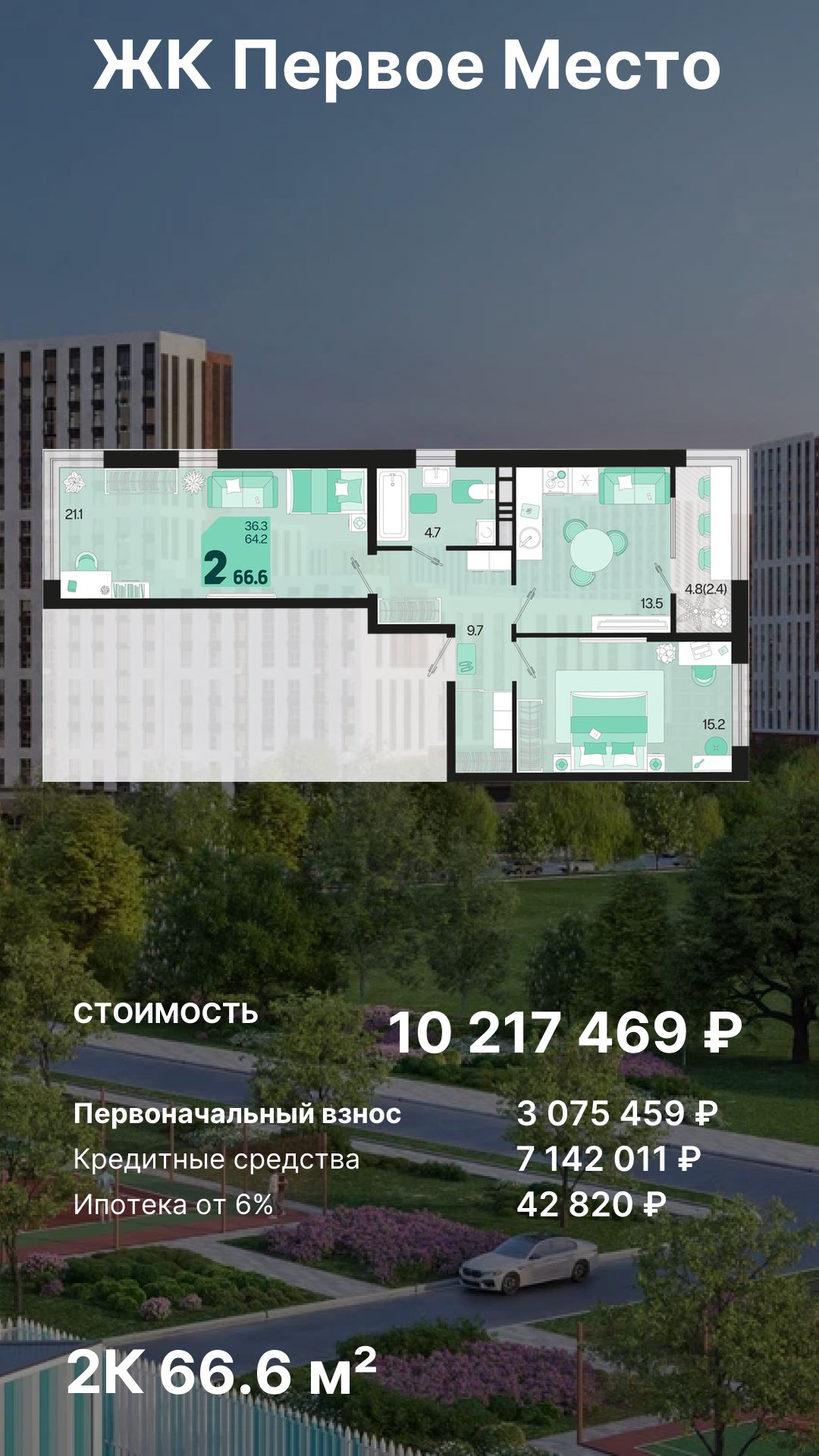 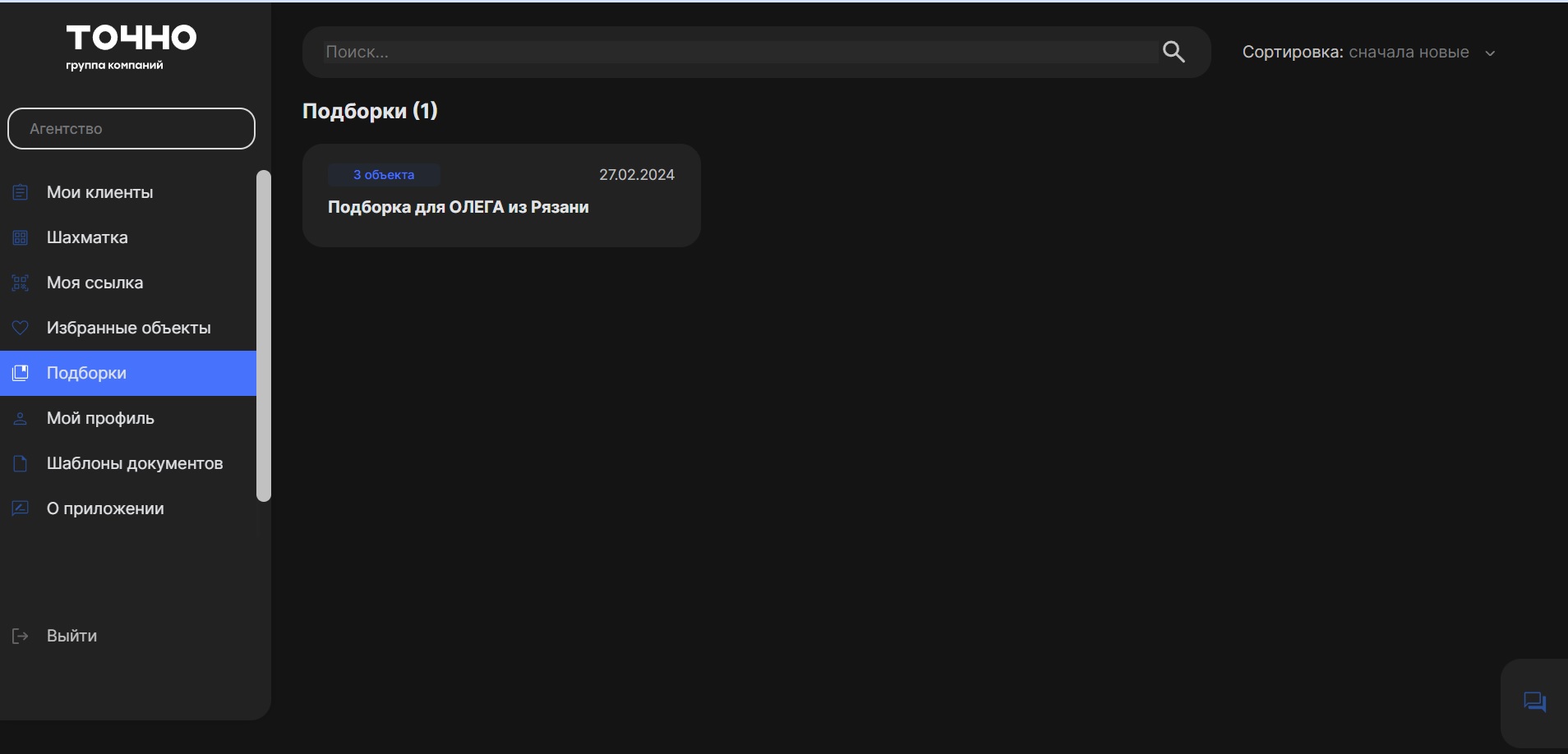 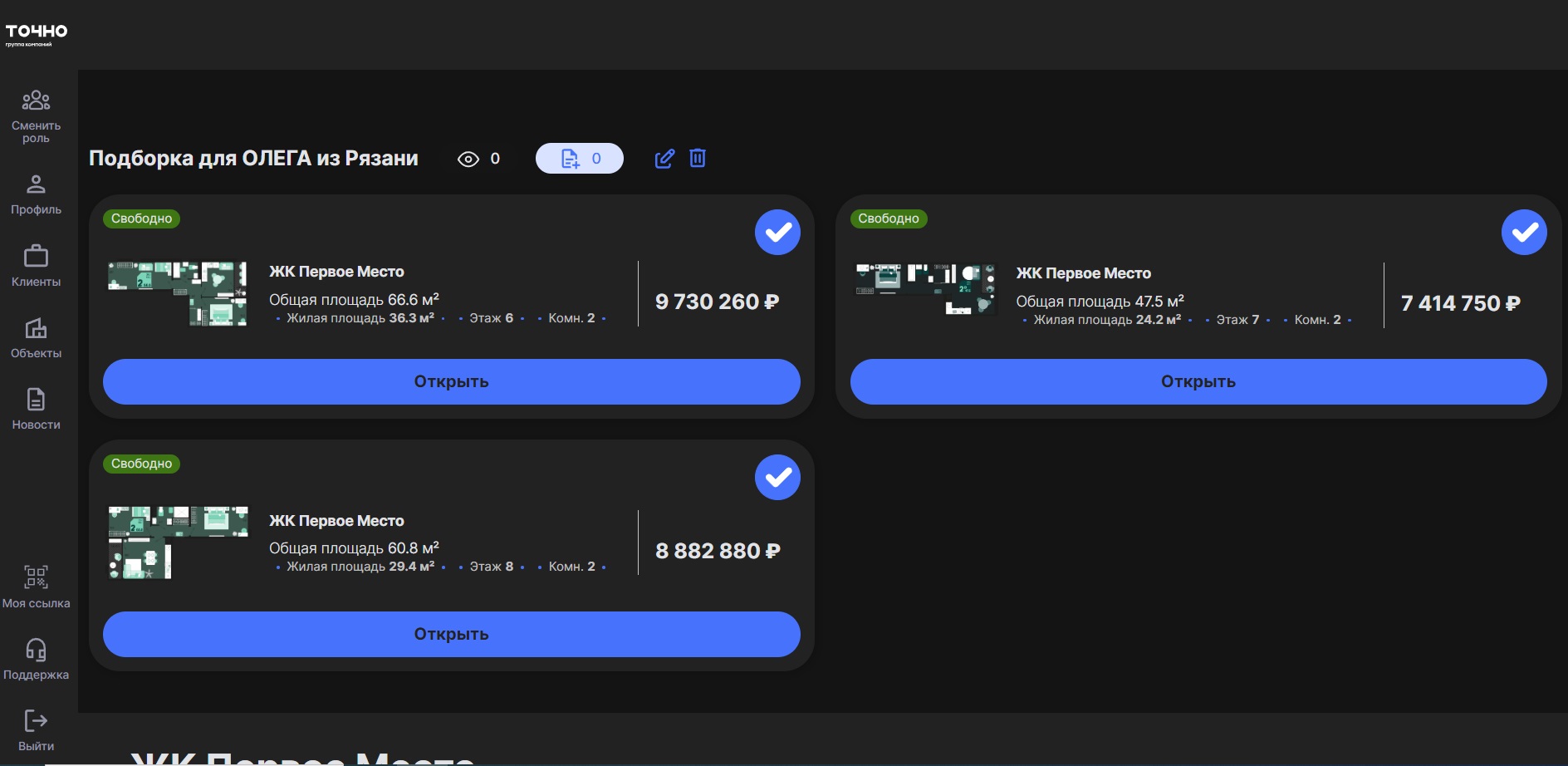 Регламент
Проверка клиента
Фиксация клиента
Для проверки необходимо отправить номер клиента менеджеру 
по работе с партнерами или менеджеру отдела продаж. Менеджер вам сообщит, можно ли работать с клиентом.
Для фиксации клиента за агентством недвижимости на 14 дней необходимо заполнить акт осмотра / акт предоставления информации. Если прямой клиент компании был на встрече в отделе продаж, он фиксируется на 21 день. Передача этого клиента агентству недвижимости до истечения срока фиксации невозможна.
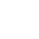 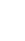 Конкуренция агентств
Получение вознаграждения
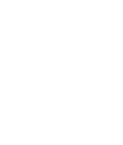 После первичной фиксации агентства клиент фиксируется на 5 дней без права передачив другое агентство. После истечения срока эксклюзивной фиксации выплата вознаграждения подлежит тому агентству, с сопровождением которого была заключена сделка.
После получения денежных средств от клиента, необходимо выставить счет и акт на оплату. После выставления счета в течение 2 рабочих дней специалист по документообороту проверит на правильность. 
Если вы не получили сообщение об ошибке, то ваш счет принят!
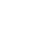 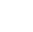 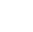 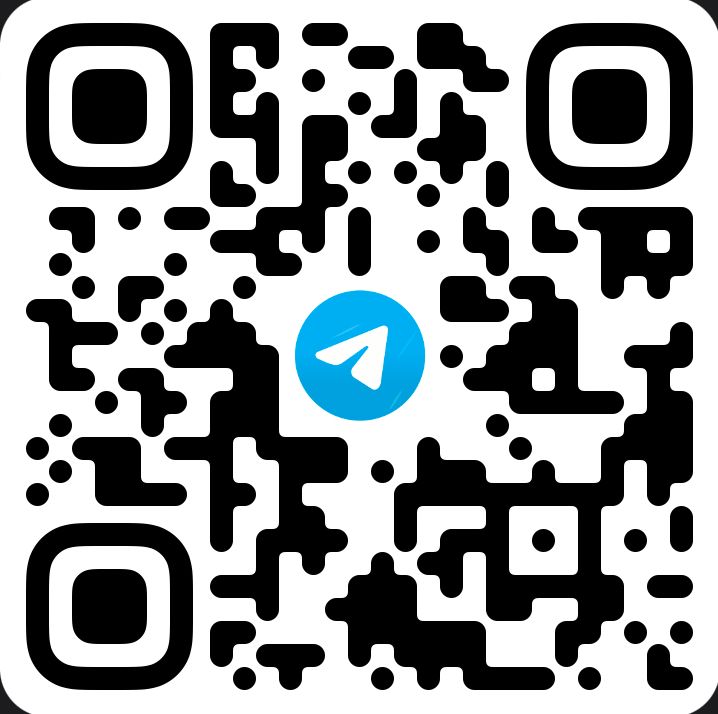 ТОЧНО Партнерам